Helping public education fulfill the promise of equal opportunity.
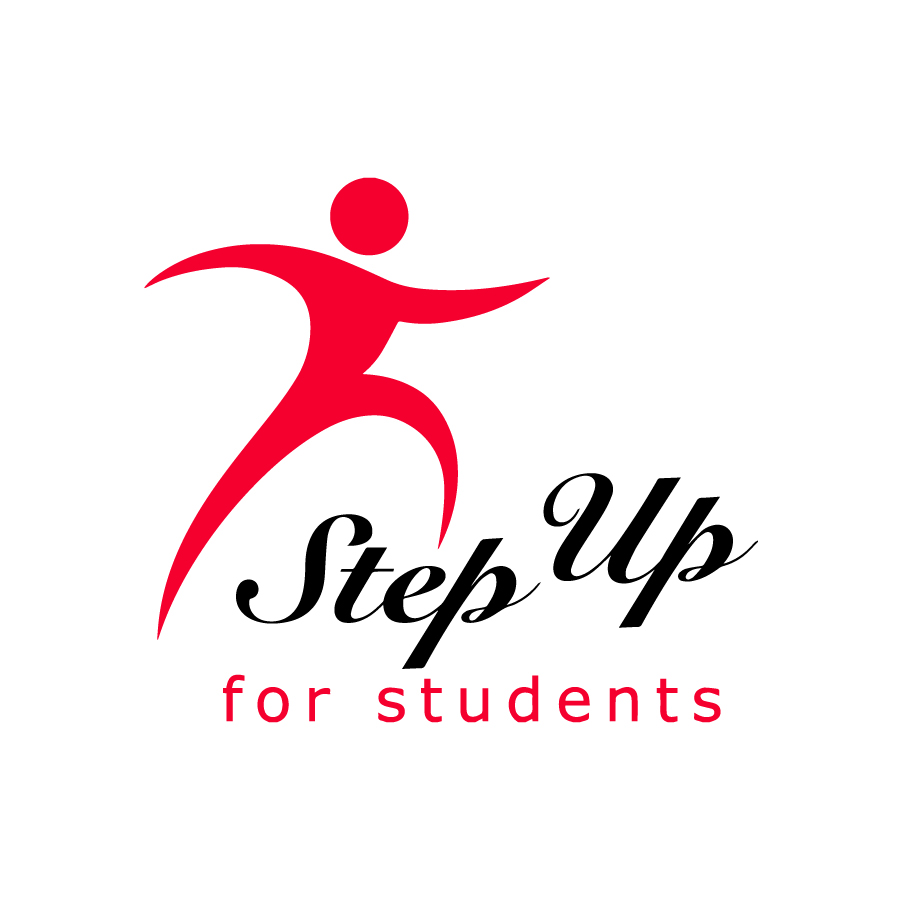 The Power of Parent Engagement
Lauren May, 
Senior Director of Advocacy
Step Up For Students empowers families to pursue and engage in the most appropriate learning options for their children, with an emphasis on families who lack the information and financial resources to access these options. By pursuing this mission, we help public education fulfill the promise of equal opportunity.
Step Up For Students is a state-approved nonprofit scholarship funding organization that helps administer several scholarships for Florida schoolchildren including:
Florida Tax Credit Scholarship (FTC) and The Family Empowerment Scholarship Educational Options (FES-EO) Scholarships for private school and  public school transportation
Personalized Education Program (PEP) for students participating in home education programs
The New Worlds Scholarship Accounts for public school students in kindergarten through fifth grade who struggle with reading or math.
The Family Empowerment Scholarship Unique Abilities (FES-UA ) for students with unique abilities (formerly Gardiner)
The Hope Scholarship for public school students who are bullied or victims of violence
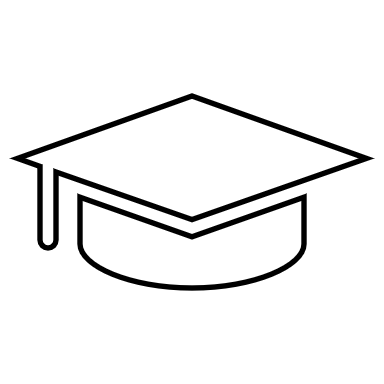 Scholarships 
Step Up For Students is a state-approved nonprofit scholarship funding organization that helps administer several scholarships for Florida schoolchildren including:
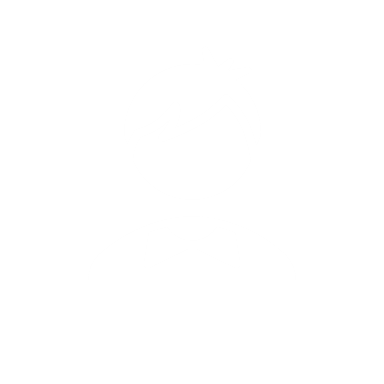 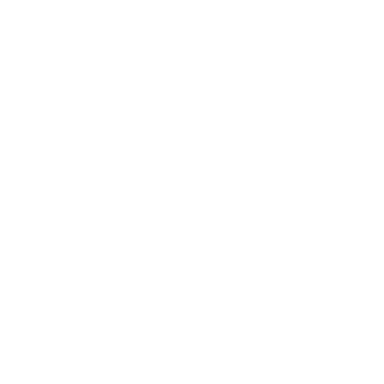 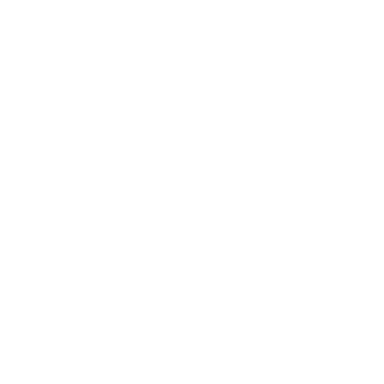 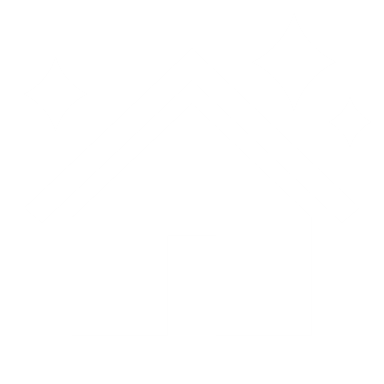 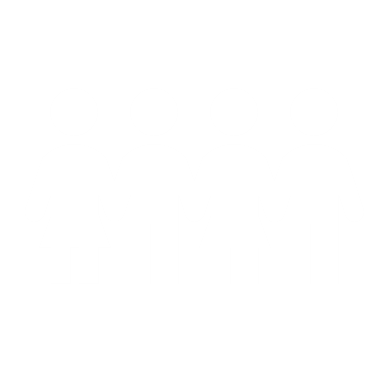 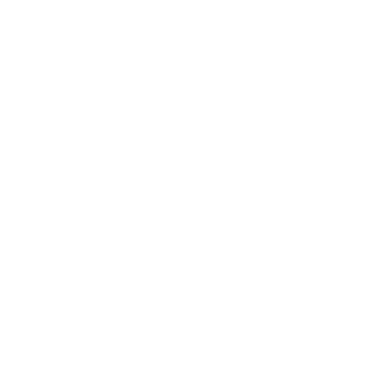 Personalized Education Program (PEP) for students participating in home education programs
The Hope Scholarship for public school students who are bullied or victims of violence
The New Worlds Scholarship Accounts 
for public school students in kindergarten through fifth grade who struggle with reading or math.
Florida Tax Credit Scholarship (FTC) and The Family Empowerment Scholarship Educational Options (FES-EO) Scholarships for private school and  public-school transportation
The Family Empowerment Scholarship Unique Abilities (FES-UA ) for students with unique abilities (formerly Gardiner)
“With education choice, I get to control the narrative.” Brandi Evans, Parent Advocate
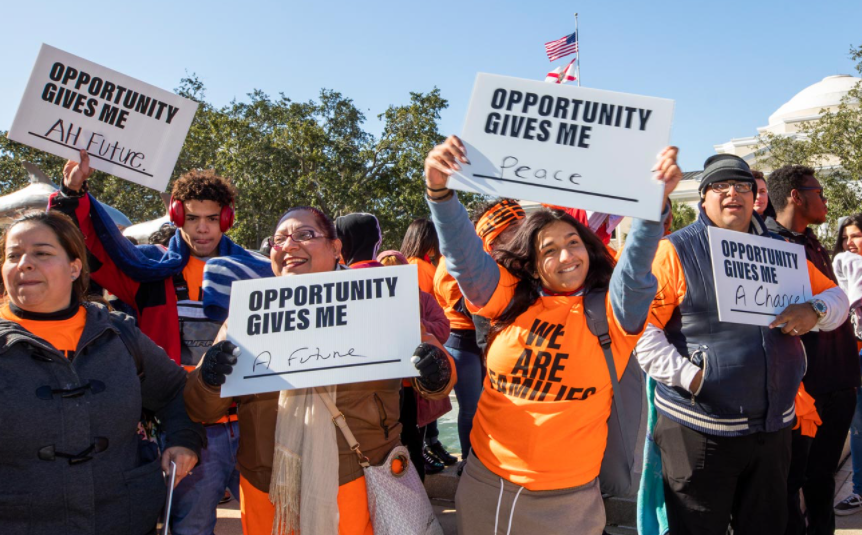 Grassroots Mobilization
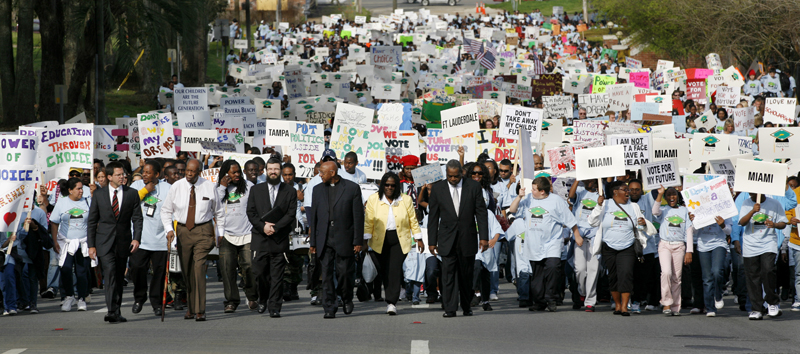 I’m a single mother of three. I drive a garbage truck for the city of Orlando, usually working more than 60 hours a week. I’m doing it to send my two youngest sons to private school. We live paycheck to paycheck, and sometimes I have to choose between buying food and paying tuition.
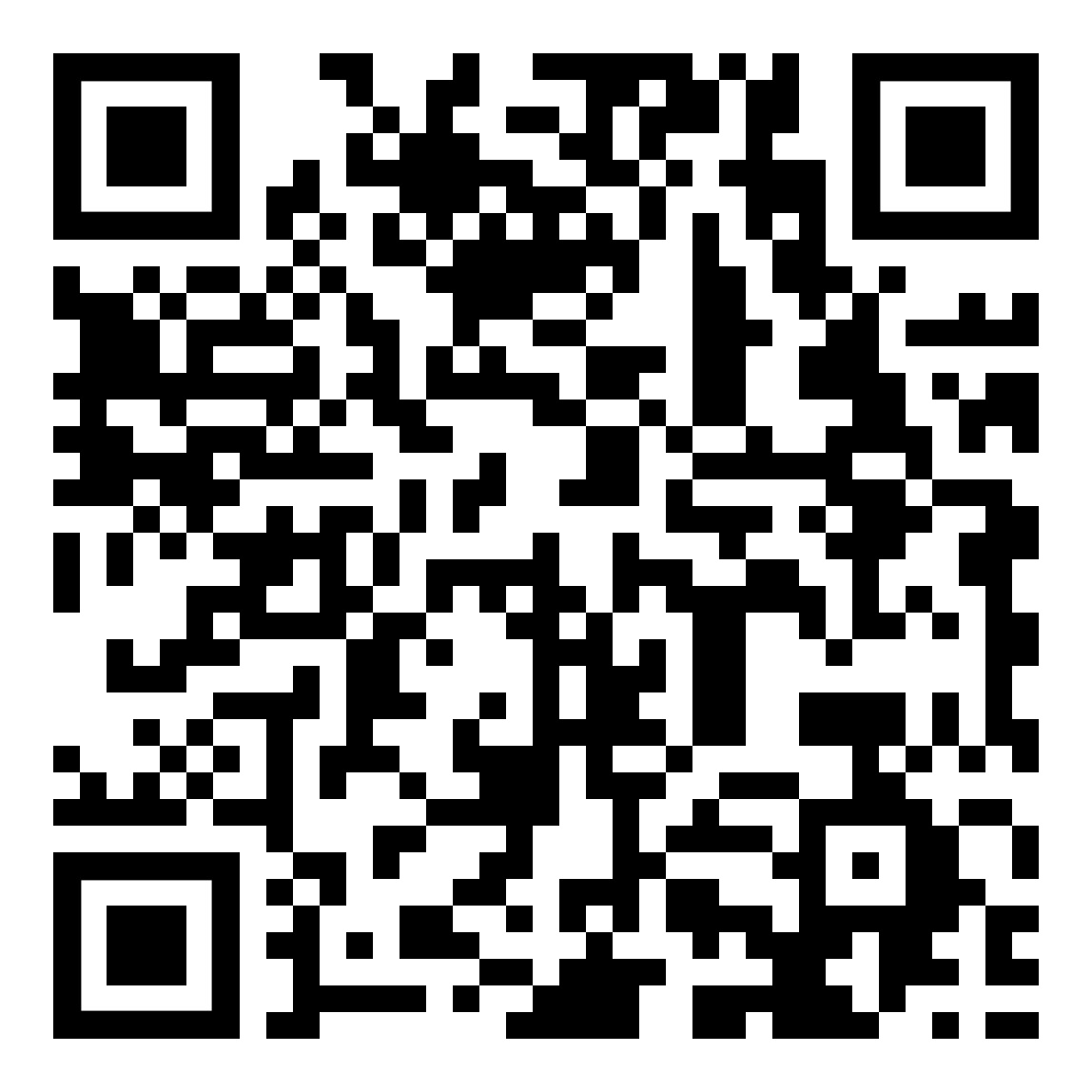 https://www.reimaginedonline.org/2019/02/a-mothers-plea-for-education-choice/
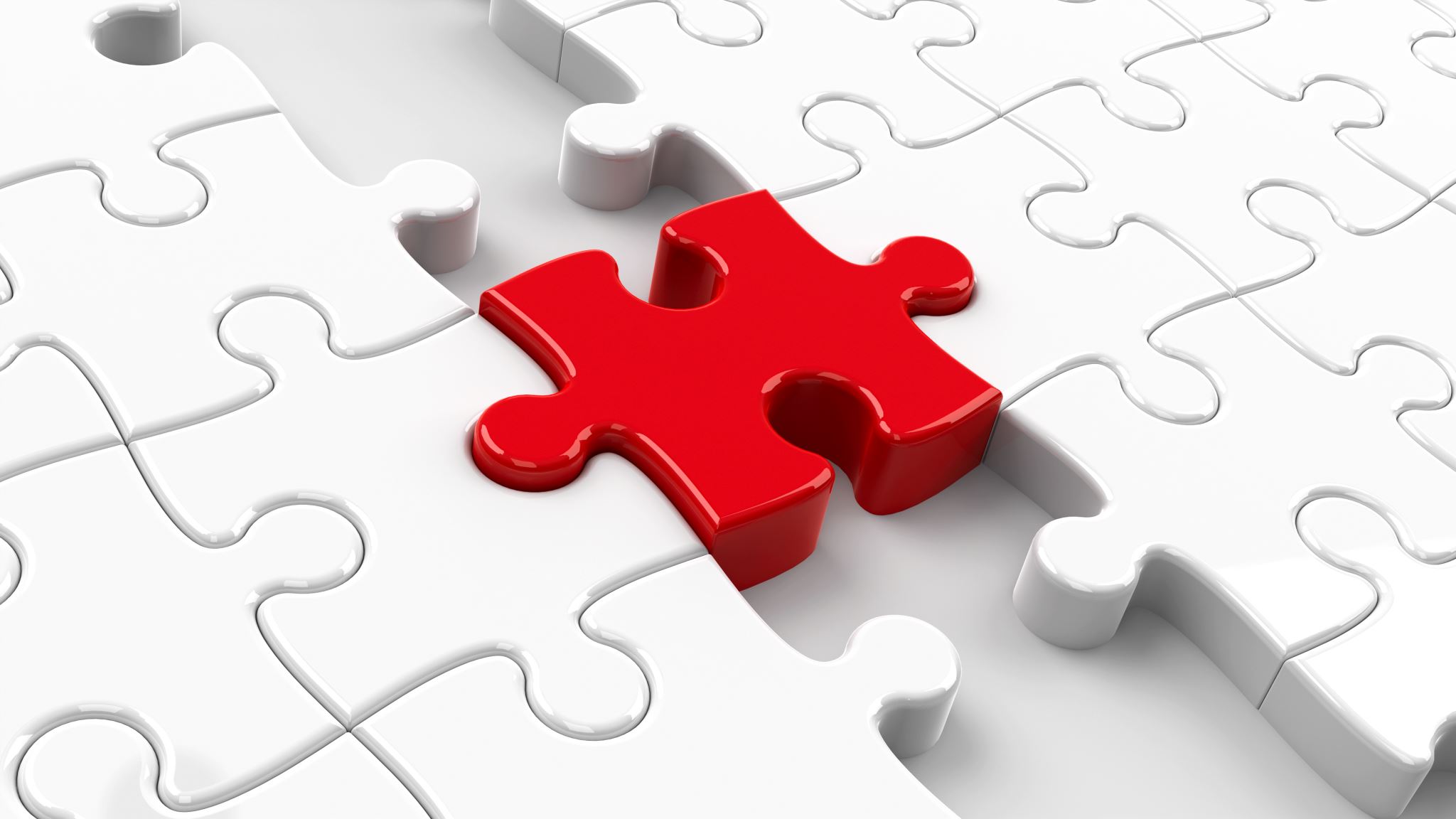 How many parents are there?
Nearly 450,000 students on scholarships

Nearly 385,000 students in charter schools


Important to work with parents to build a constituency of support for both local and state issues to help more students have access.
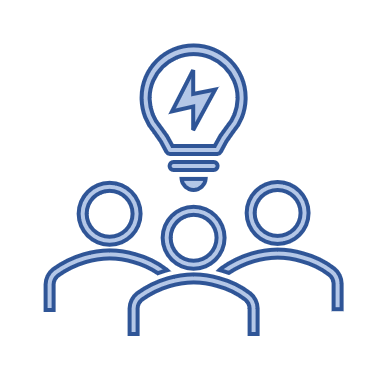 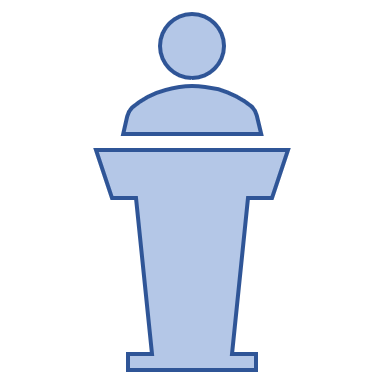 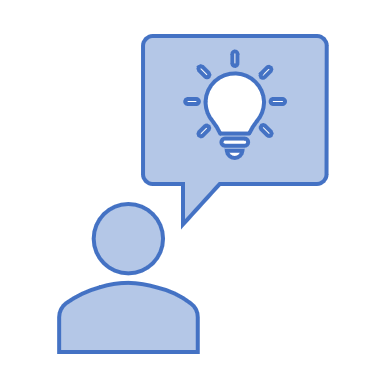 Think-Pair-Share
What are the ways you may need to mobilize parents in the next few years?
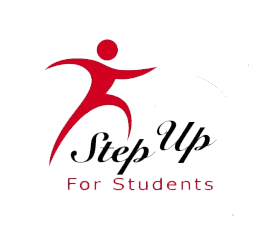 We need each other
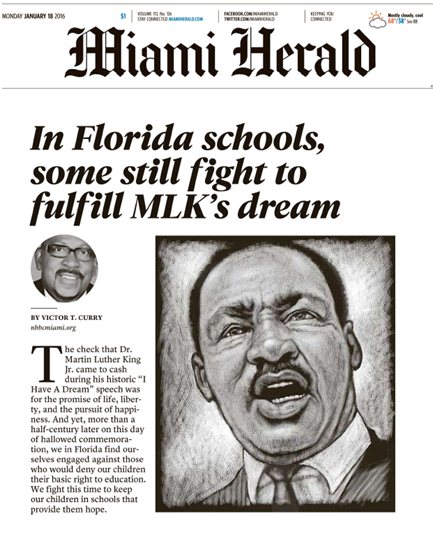 Phone Calls
Committee/Legislative/District Meetings
School Board Meetings
Blog Comments
Newspaper Reporters
Letters to Editors/Op-Eds
Social Media
Parent Meetings
Emails
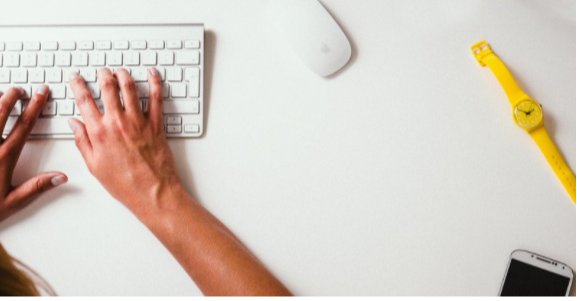 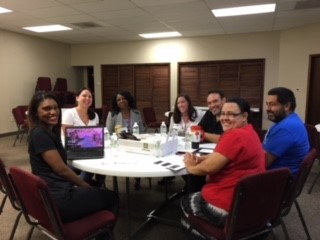 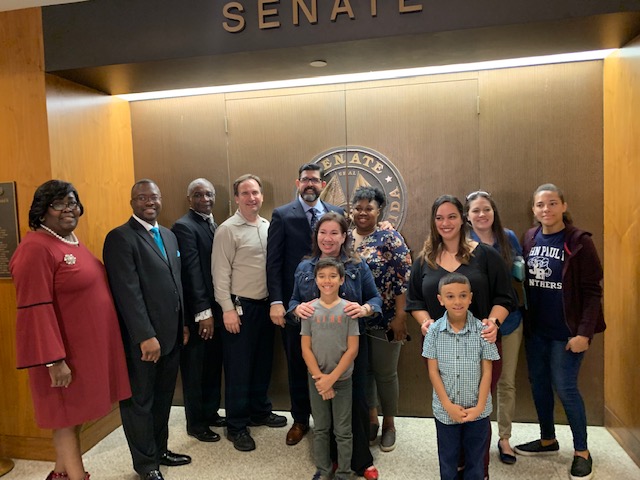 Tactics That Work! Speak before lawmakers
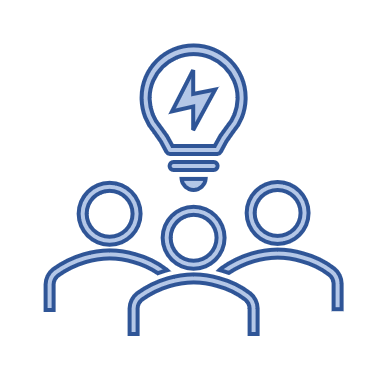 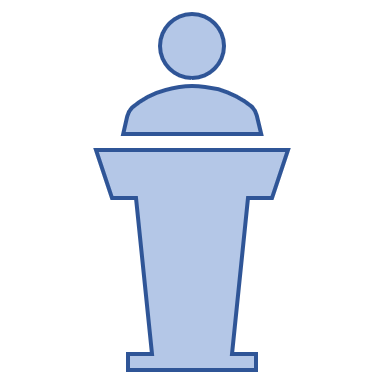 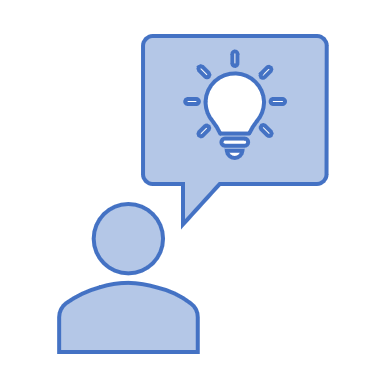 Think-Pair-Share
What could your parents or advocates say to lawmakers right now or the next few years?
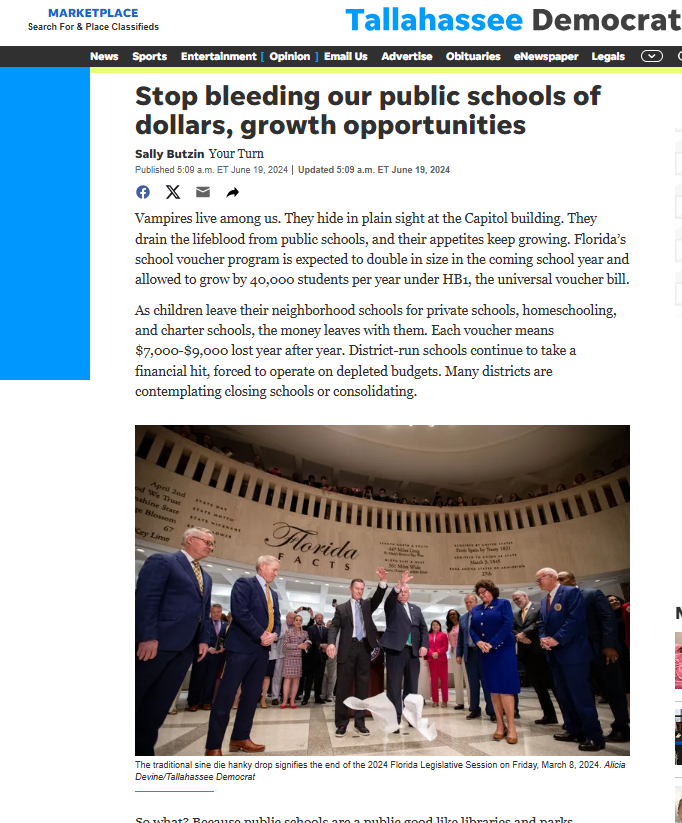 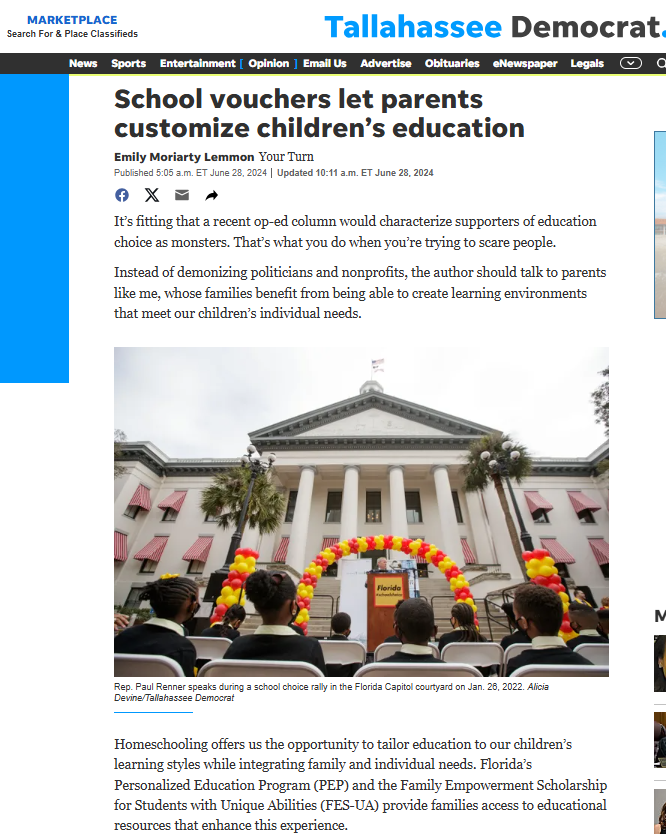 Tactics That Work! Respond to opponents
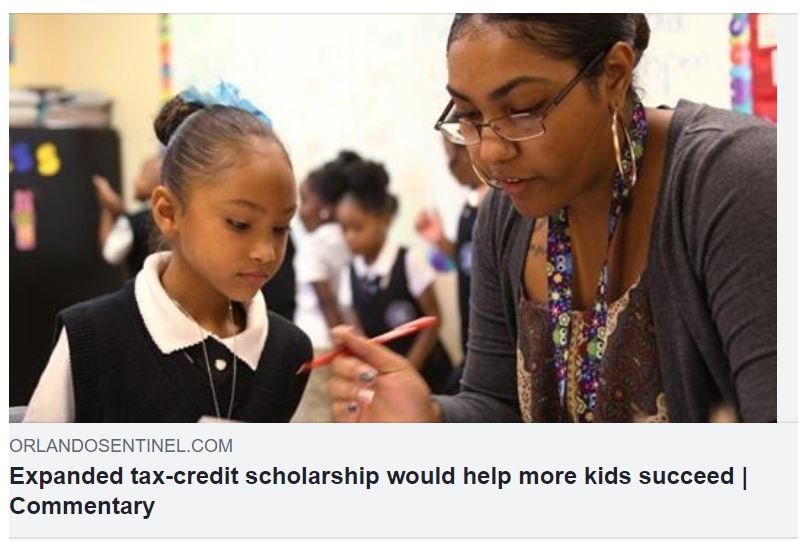 Tactics That Work!Share powerful stories
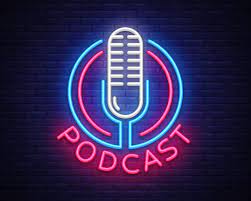 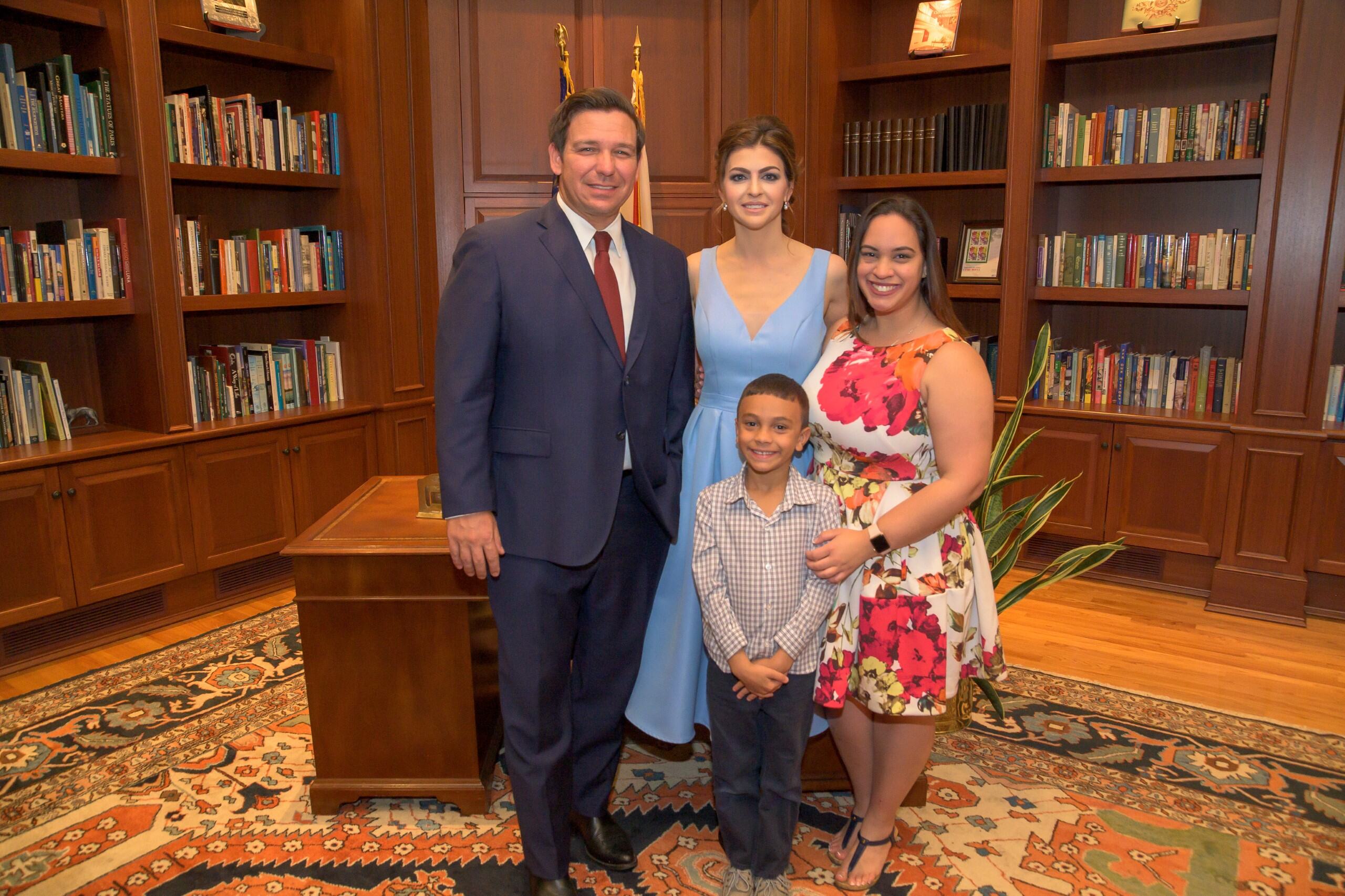 Tactics That Work!Share powerful stories
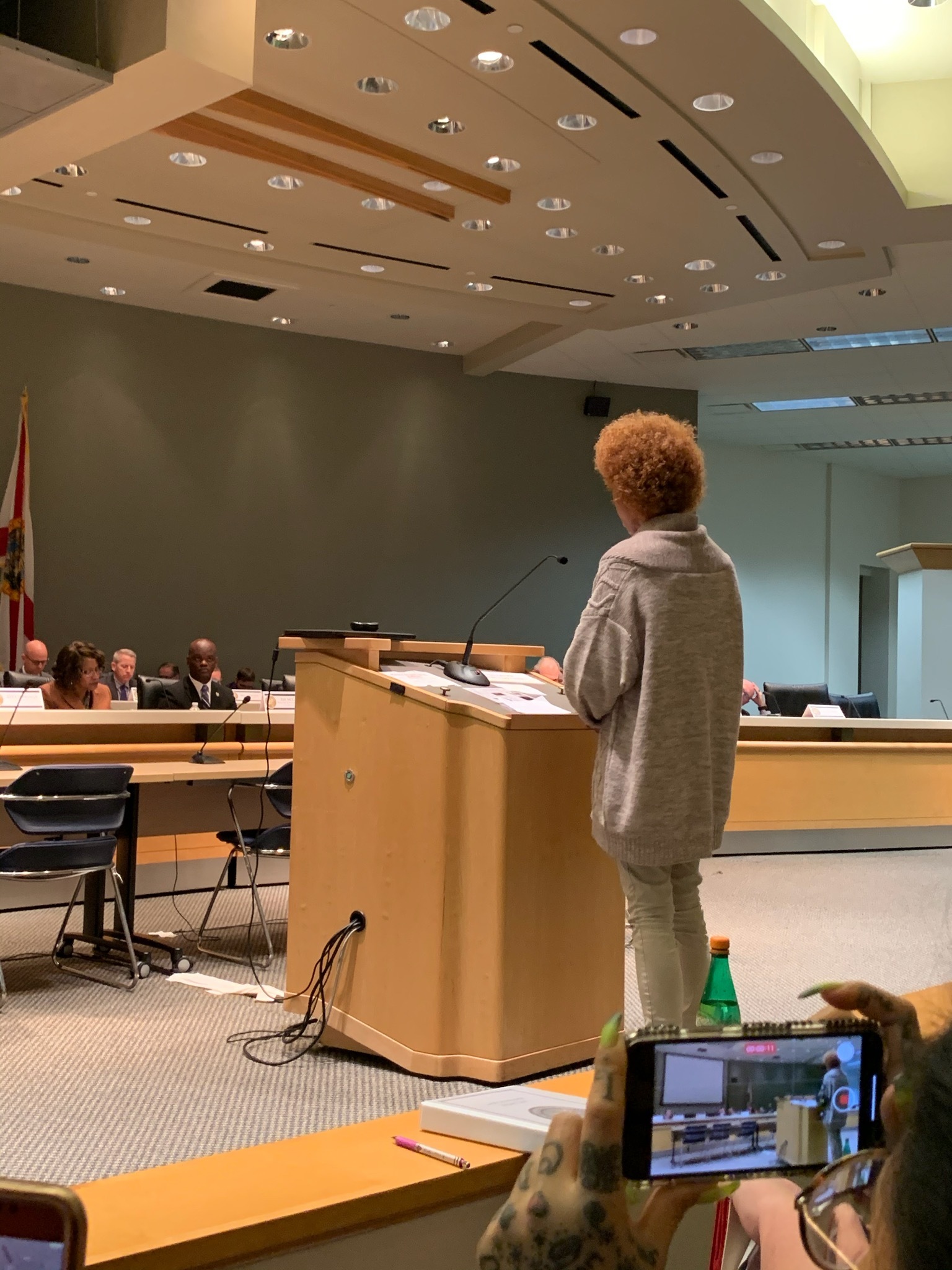 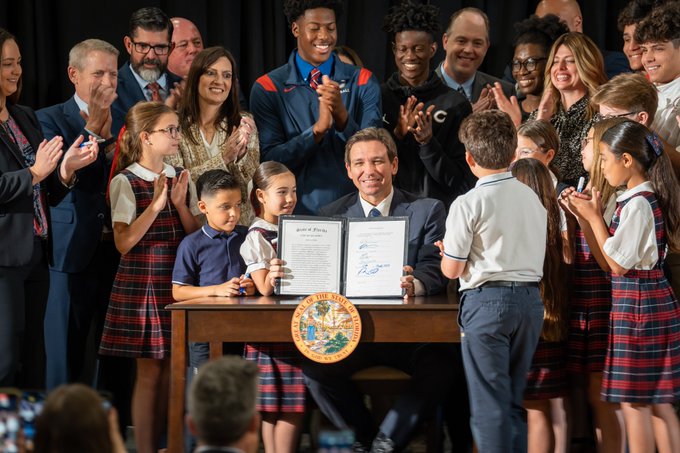 Tactics that work!
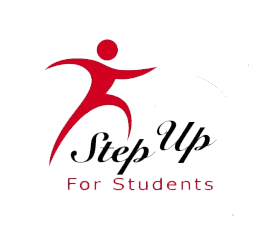 Train your audience for the mission
Focus on the central point: We are one!
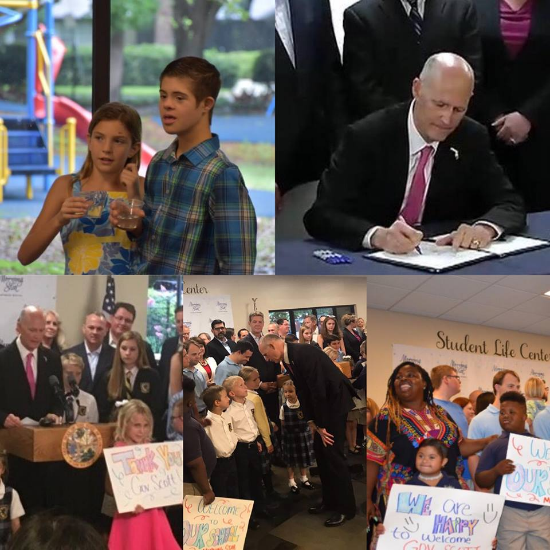 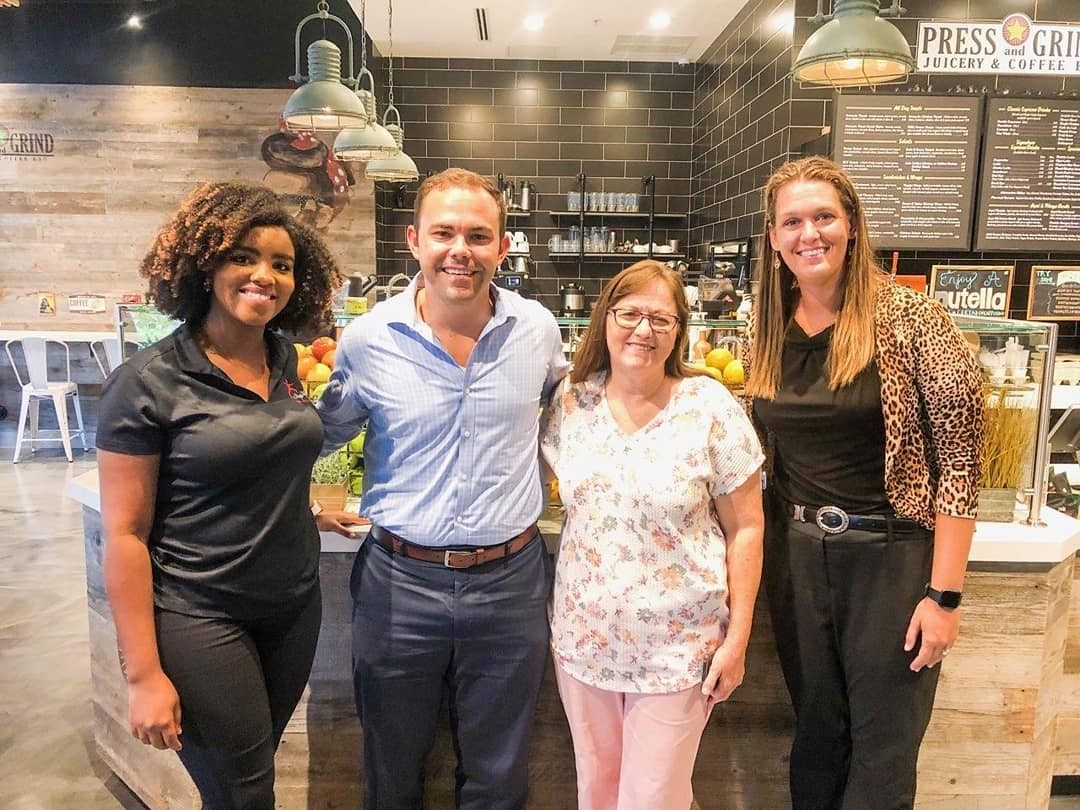 We support a parent’s right to choose the best school for their child. This includes:

District-run schools
Private schools
Charters
Magnets
VPK 
Scholarships
Virtual programs
Homeschools
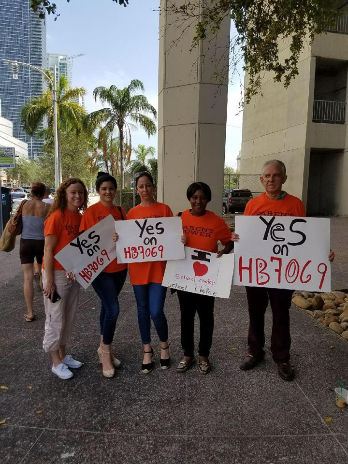 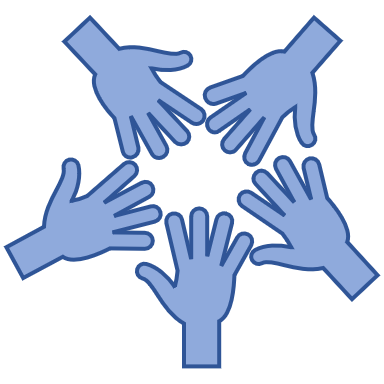 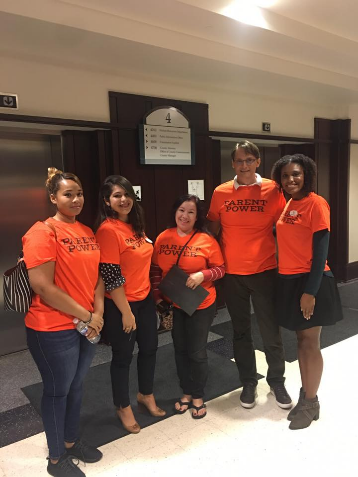 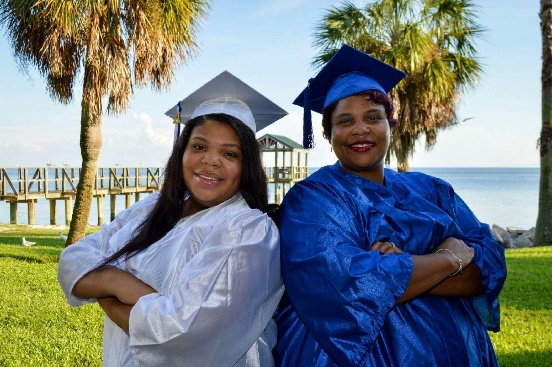 Speak from the heart
Focus on:
Your children
Your students
Why your school works for your kids
How your children have improved since switching schools
Grades, good behavior, good habits, safe environment
Teachers who care about your children
Why your family needs a choice
Personal stories that tell us about your unique situation
Your right as a parent to choose the school that works best
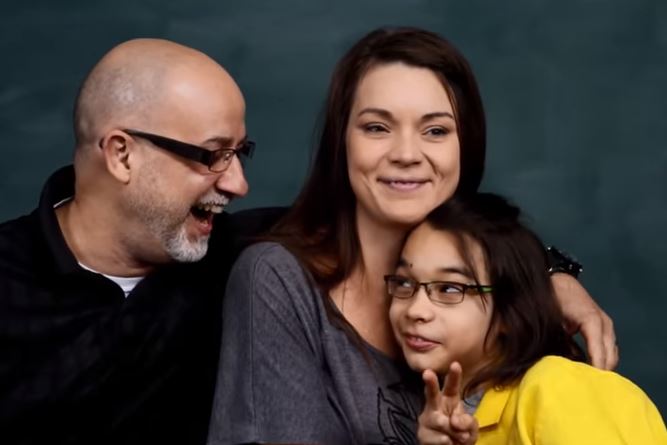 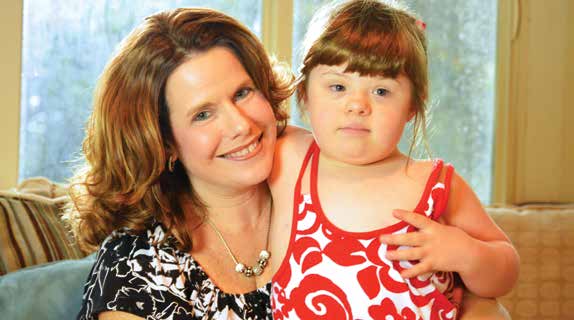 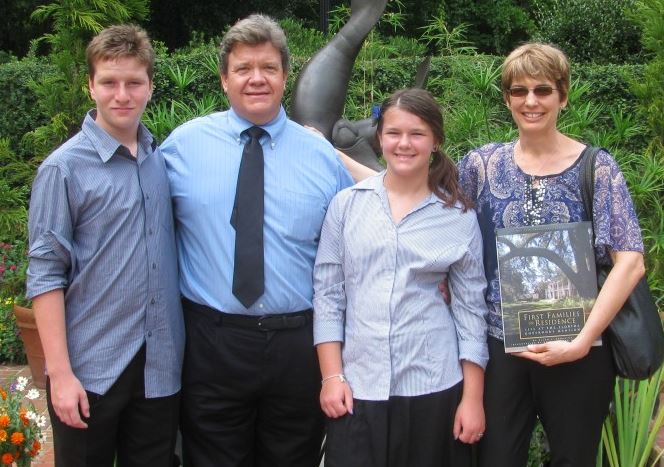 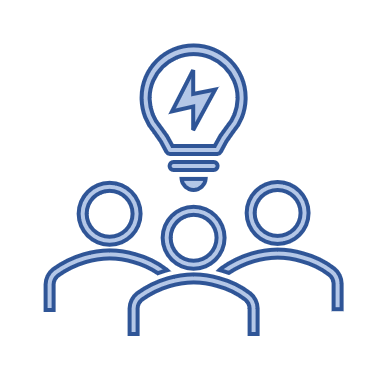 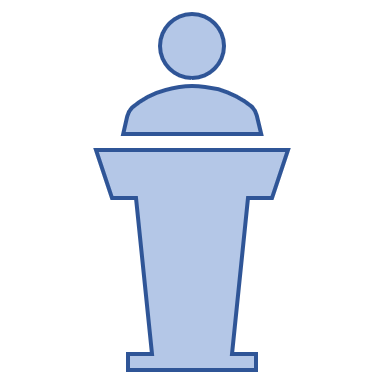 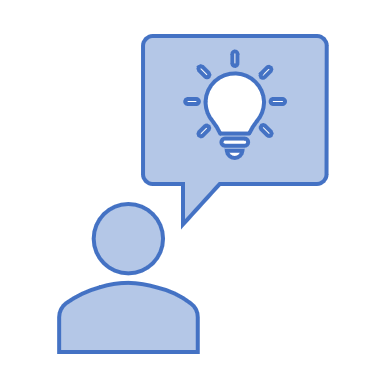 Think-Pair-Share
Where could you train your parents or advocates? What type of event could you host to do this?
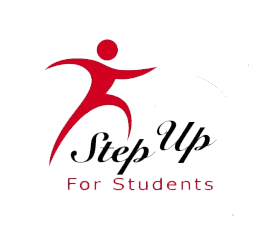 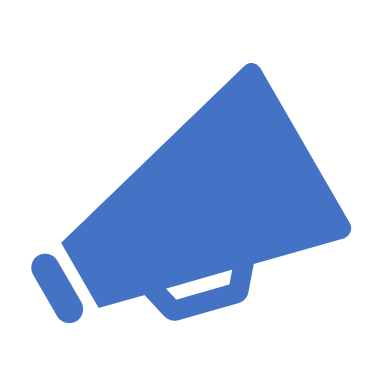 Tactics that work!
Marketing and Networking
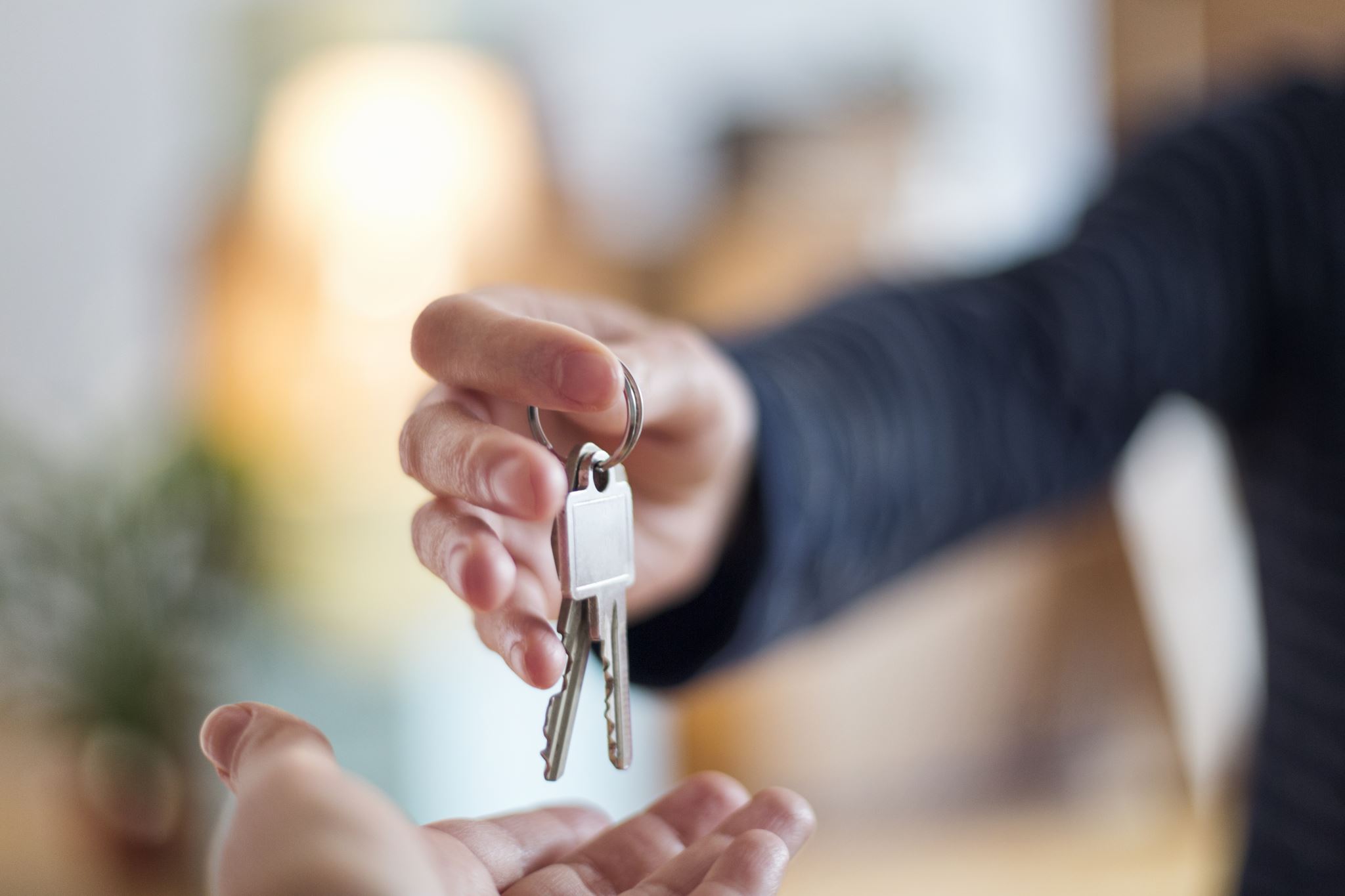 Relationship Building is KEY!
Ensure you know what your parents and advocates want and need so when you need to mobilize them, they are ready to be engaged.
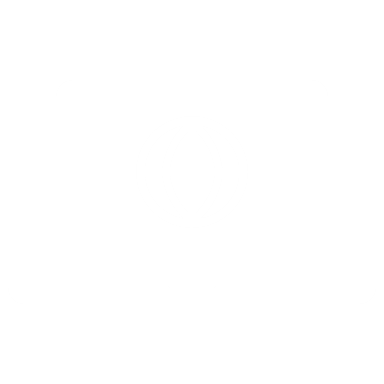 Webinars and meetings
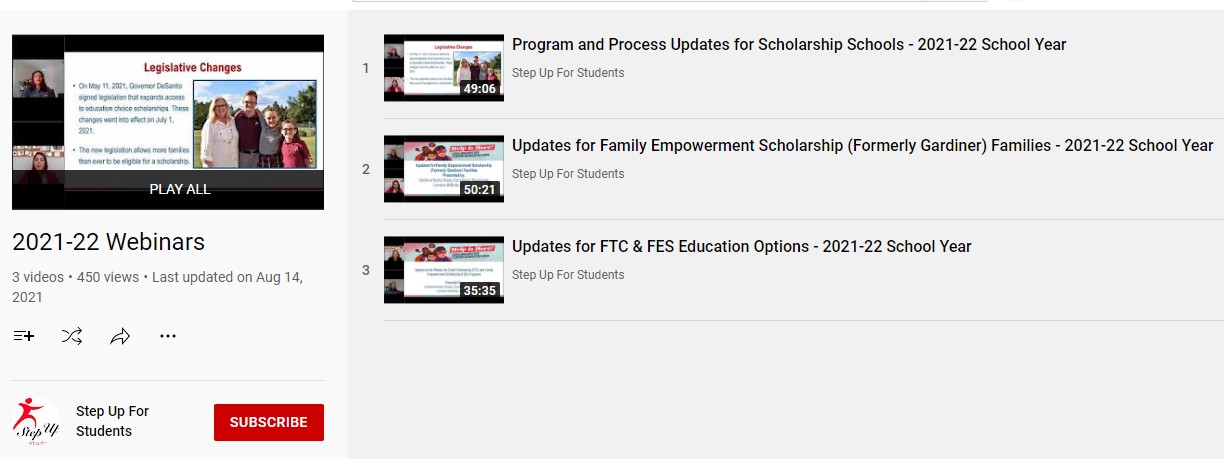 Providers & Schools
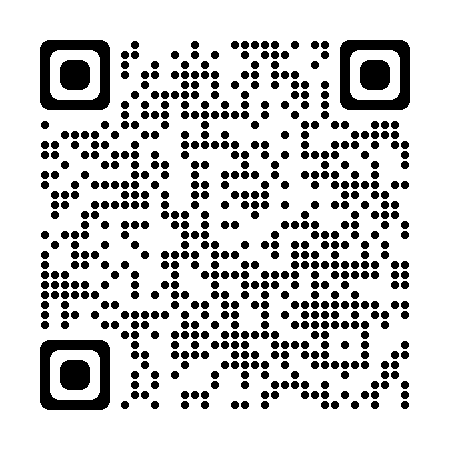 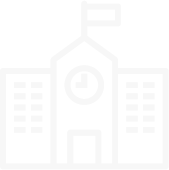 Click here or scan for handbooks and marketing materials.
How do critical issues affect your organization?
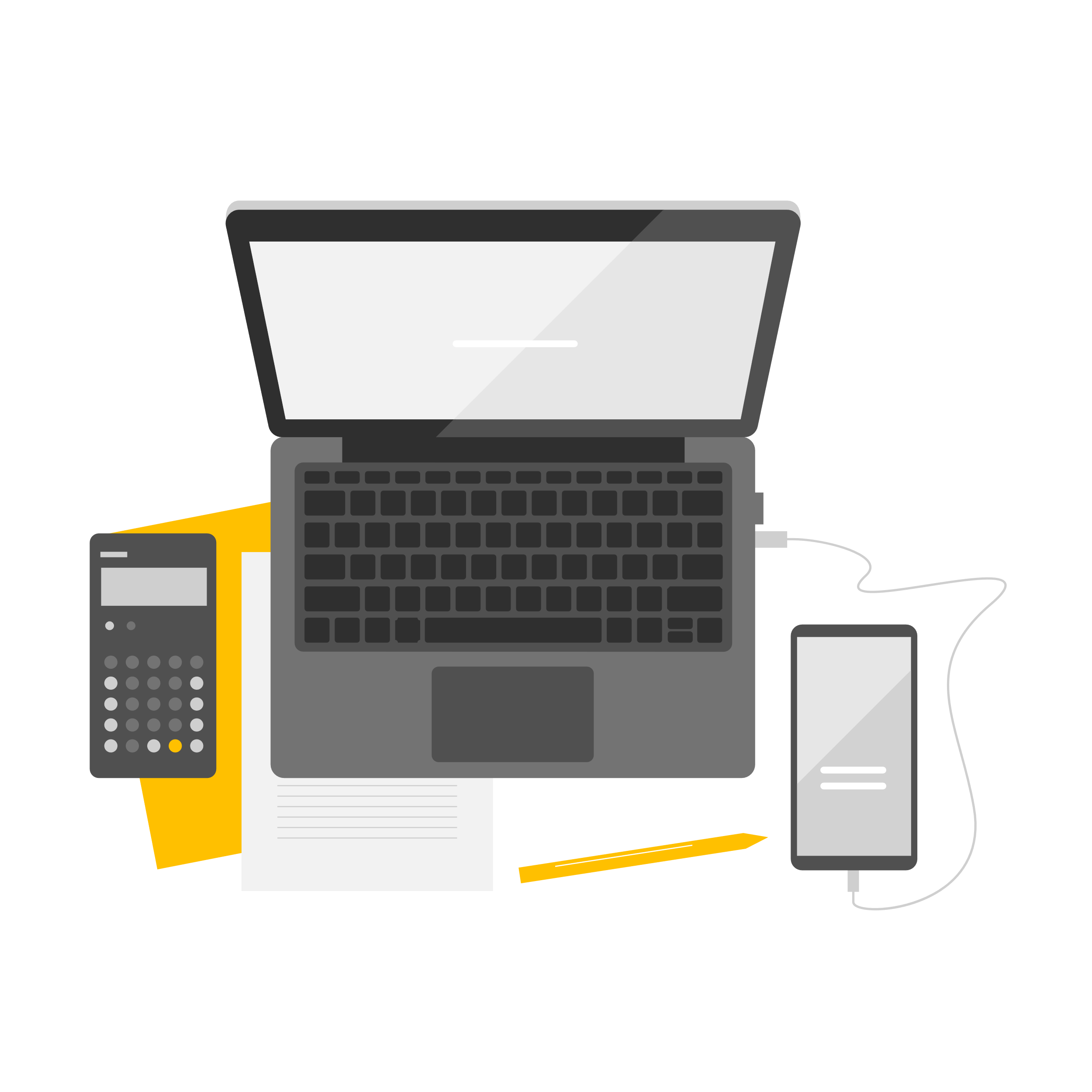 There are several different audiences with whom maintaining trust, transparency, positive relationships, and timely communications are critical to your ability to continue to grow and fulfill your mission.
Parents
Schools
Media
Donors
Partner organizations
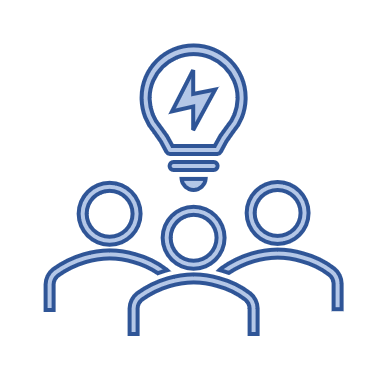 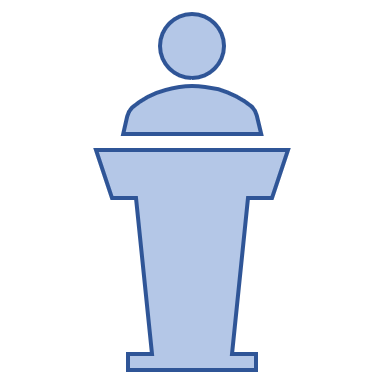 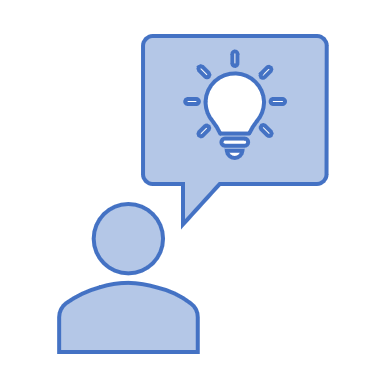 Think-Pair-Share
How has this training helped you today?
 What can you take back with you and implement?
Thank you!
Lauren May
Lmay@sufs.org